June 3, 2020
Publishing, accessibility, W3C standards
Where are we going?
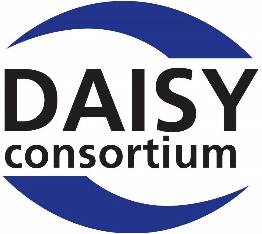 Accessible Publishing and Reading Webinarsdaisy.org/webinars
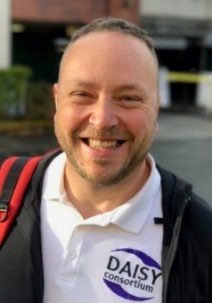 Your panel
Host: Richard Orme
Tzviya Siegman, WileyChair of the Publishing Working Group, member of the W3C Advisory Board, Publishing Activity Lead
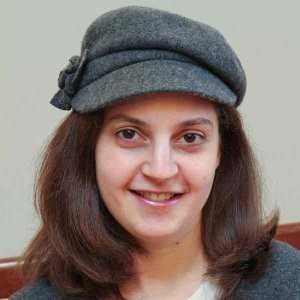 Dave Cramer, Hachette Book GroupEditor of EPUB 3.2, Chair of the upcoming EPUB3 Working Group, Chair of the former EPUB Community Group
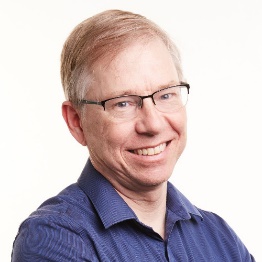 Wendy Reid, RakutenEditor of Audiobooks, Chair of the Publishing Working Group, Chair of the upcoming EPUB3 Working Group
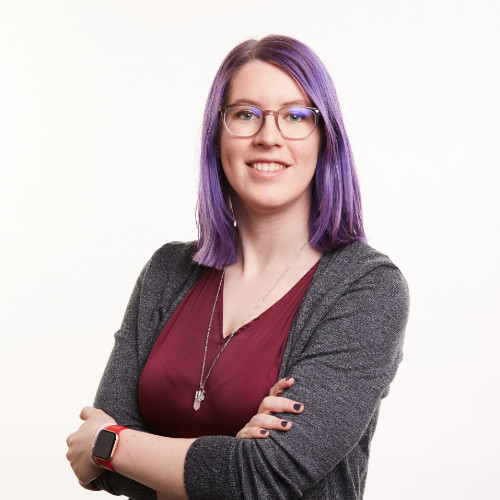 Agenda
Introduction
Overview of the EPUB ecosystem
How standards evolve, etc.
EPUB 3 Working Group
Reading system conformance
Very limited new features
EPUB Accessibility
Update to EPUB Accessibility spec
Accessibility metadata crosswalk 
DPUB-ARIA and WCAG
Audiobooks and Synchronized Narration
[Speaker Notes: Tzviya]
How Publishing@W3C works
idea
EPUB3 Working  Group
Publishing Working  Group
Publishing Community Group
Publishing Business Group
EPUB3 Community   Group
Publishing Steering Committee
[Speaker Notes: [Wendy] The publishing activity at the W3C is made up of a number of groups, which are all related to each other as part of the publishing activity. 
The main groups today are the publishing working group, responsible for producing specifications for Publication Manifest and Audiobooks, the Publishing Business Group, whose role is to translate what the W3C is doing for business, as well as foster outreach and community participation and information sharing, and the Publishing Community Group, whose role is to incubate new ideas to the point where they are mature enough to become specifications. 
By the end of this year the PWG will be wrapping up its work, and in its place the proposed EPUB3 Working Group will begin work on bring EPUB 3.2 to the recommendation track (the official process all specifications go through at the W3C, which we’ll explain a little later). This also means we’ve decided to merge the EPUB3 community group, responsible for producing the EPUB3.2 revision, into the Publishing Community group in order to continue the good work they’ve done and foster a place for new ideas. One thing we hope the CG will help with is incubate some of the more experimental features for EPUB, and explore what a future revision might look like.
The oversight comes from the Publishing Steering Committee, which is essentially the place that all of the chairs of the various groups meet with each other to discuss strategy, share what the groups are up to, and work on outreach efforts that might involve multiple groups.]
EPUB Today, Tomorrow, Next Year
Earlier in 2020 Publishing@W3C hosted a survey of the publishing industry to understand how EPUB was being used. 
From that data, we learned that EPUB is the format of choice, and publishers like the format, but need it to do more. 
Requests included things like modernizing our support for HTML and CSS, clarifying support for Javascript, support for WebAPIs, and increasing information for reading system conformance via tests. 
One big thing we learned is that there’s a lot of misunderstandings about EPUB, which we hope improvements to the spec and more communication will fix.
[Speaker Notes: [Wendy]]
EPUB 3 Working Group: Background
20 years of evolution of EPUB, from OEB 1.0 in 1999
Some “aspirational” spec writing: “If we build it, they will come”
Lots of existing content of questionable quality, which reading systems sometimes try to patch
EPUB spec offers little guidance to reading systems
Diversity of reading systems and underlying platforms—not all reading systems use modern browser rendering engines like WebKit; the same reading system may work differently on Android vs iOS
All these issues combine to make interoperability a challenge
[Speaker Notes: [Dave] EPUB 3 seems pretty good to me. Why does it need to change? Why do we need an EPUB 3 Working Group?
In the previous webinar in this series, my former Hachette Colleague Luc Audrain described EPUB 3.2 as "future-proof". But the future is hard to predict, as has become abundantly clear in the last seventy-seven days.
Luc is correct in that EPUB was designed to evolve with the underlying web technologies. Yes, 3.2 is the best EPUB ever, but there's always room for improvement. Most of us are familiar with some of the challenges of EPUB. Many features are not supported by existing reading systems. Reading systems rewrite our files for good and bad reasons. There are hundreds of reading systems, with varying goals and capabilities. All this makes interoperability a huge challenge.]
EPUB 3 Working Group: Goals
Improve spec quality via W3C’s process and rigorous testing
Must have multiple implementations of each feature, determined by tests
Horizontal review for accessibility, internationalization, security, privacy
Improve spec acceptance by governments via W3C’s reputation
Update spec based on user needs and feedback
Keep up with the evolution of the web platform
Retain compatibility with existing content and ecosystem
[Speaker Notes: [Dave]
We want EPUB to be better. But now we have a new tool at our disposal: the W3C Process. The W3C has a long history of creating high-quality specs that are used around the world. Twenty-five years of collective experience in creating specs has been distilled into “The Process.” There are two fundamental concepts: 
First, you must prove that every single feature in a specification is capable of being implemented. How do you do that? You write tests, and show that at least two independent implementations pass the tests. This idea is very powerful. A recipe that looks good on paper might taste terrible, or be impossible to make. How do you find out? You test it! 
Second, the web, and by extension ebooks, are for everyone. W3C has the concept of “Horizontal Review,” where every spec is scrutinized to show it is accessible for all, works for every language and writing system, is secure, and preserves the privacy of its users. EPUB has always focused on accessibility, and EPUB 3 was partially driven by the need to expand support for many of the world’s languages, but there is always room for improvement. 
There are political and administrative advantages to going through the full W3C process. Governments and other standards organizations are happier with such specs. 
Of course, EPUB ultimately exists for readers, not for standards bodies or governments. And we do hope to incorporate some suggestions for new features from the community. And we also must be very careful with EPUB. We don’t want to break millions of existing books, and cause trouble for millions of existing readers. All existing valid EPUB 3.2 files will remain valid to EPUB 3.X, which is so new we don’t have it haven’t named yet :)]
EPUB 3 Working Group: FocusEPUB 3 Working Group: Focus
Testing, Testing, Testing
Reading System Conformance
More Testing
Possible New Features
Clarifications on scripting and storage
Full-bleed images
New media types
Still More Testing
[Speaker Notes: [Dave] What sort of work will we work on in the working group? We will be working on testing: Identifying all the testable features in the spec, writing tests for those features, and running tests in many different reading systems. 
We also hope to clarify how reading systems are supposed to present EPUBs. The current spec says surprisingly little about the obligations of reading systems, and it’s possible this is one cause of our lack of interoperability. 
And of course we hope for a new new features. As we learned in the survey, scripting in EPUB is still confusing, and most reading systems aren’t willing to implement it. I’ve been hearing calls for full-bleed images in EPUBs]
EPUB 3 WG: Accessibility Specification 1.X
Scope:
EPUB a11y becomes a formal W3C Recommendation
Verify that EPUB A11y Spec meets EU directives for ebooks
Consider new and incremental features, as long as they comply with EAA and WCAC 2.x
FXL accessibility
Referencing specific versions of WCAG
Improve spec itself by providing clarifications and reducing ambiguity
Timeline:
May 2021: First Public Working Draft
[Speaker Notes: [Tzviya]]
Accessibility Metadata Crosswalk
The Accessibility Metadata Crosswalk is a project being worked on by a number of members of the publishing activity meeting as the EPUB Accessibility Taskforce. 
The goal of the crosswalk is to identify any gaps between the accessibility metadata in the major industry standards (Schema, ONIX, and MARC), and suggest methods for filling the gaps in a standardized way.
This work is ongoing.
DPUB-ARIA
What is ARIA? Accessible Rich Internet Applications
Functionally, ARIA roles, states, and properties are analogous to CSS for assistive technologies. For screen reader users, ARIA controls the rendering of their non-visual experience. Incorrect ARIA misrepresents visual experiences, with potentially devastating effects on their corresponding non-visual experiences. 
What purpose does DPUB-ARIA serve?
How can you use it CORRECTLY?
ARIA Authoring Practices https://www.w3.org/TR/wai-aria-practices-1.1/
Coming soon… DPUB-ARIA 1.1
bug fixes related to HTML validation 
deprecation of some dpub roles that never worked quite right
Doc-endnote (to be deprecated, replace by tagging as <li> within parent doc-endnotes)
Doc-biblioentry (to be deprecated, replace by tagging as <li> within parent doc-bibliography)
Accessibility Guidelines
The W3C Accessibility Guidelines Working Group (https://www.w3.org/WAI/GL/) works to develop guidelines and support materials to make web content accessible for people with disabilities.
WCAG 2.2 expected in Q4 2020, with several new success criteria
Cognitive/Learning Disabilities: Accessible Authentication, Hidden Controls, Findable Help, Redundant Entry, Error Correction (Processes)
EPUB: Fixed Reference Points
Low Vision: Focus Visible (Enhanced)
Mobile: Dragging
WCAG 3.0 - on the horizon
This is the next generation of WCAG,
WCAG 3.0 guidelines are working to incorporate a new approach to testing and conformance that will improve usability and measurability of the Accessibility Guidelines as well a providing a harmonized guidance that applies across web-related technologies. 
There is so much on the web or with a web interface. WCAG 3.0 looks at a way to offer guidance across technologies as well as provide testing methodologies.
Audiobooks
The future looks bright for audiobooks!
The W3C Audiobooks specification is on track to reach recommendation status in Q3 2020. 
Audiobooks has two accompanying specification notes, Lightweight Packaging and Sync Narration, which complete the Audiobooks standard, making it portable, informative, and accessible. 
Looking to the future, Audiobooks should become the mainstream publishing standard for audio, allowing for more publishers/studios to create born accessible content.
Synchronized Narration
The accompanying note for Audiobooks accessibility is Synchronized Narration, the successor to SMIL for content built for the web. 
Synchronized Narration is a JSON-based method for linking text and media content, in Audiobooks it is used to provide synchronized text to the audio experience.
Further into the Future…
Web Publication Manifest
Manga/Comics/BD
Print CSS
Web Packaging
Links
EPUB Survey Overview and Results: Publishing@W3C EPUB Survey Results
EPUB 3.2 Specification: https://www.w3.org/publishing/epub32/
Draft EPUB 3 Working Group Charter: https://w3c.github.io/epub-3-wg-charter/
Audiobooks Demo: https://marisademeglio.github.io/worlds-best-audiobook/web/library/
Accessibility Metadata Crosswalk: http://www.a11ymetadata.org/the-specification/metadata-crosswalk/
DPUB-ARIA 1.0 https://www.w3.org/TR/dpub-aria-1.0/
ARIA Authoring Practices https://www.w3.org/TR/wai-aria-practices-1.1/
Contact information
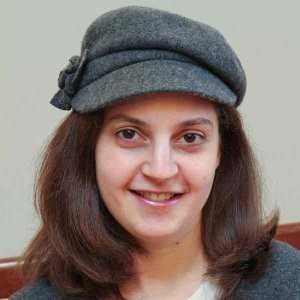 Tzviya Siegman, Wileytsiegman@wiley.com @TzviyaSiegman
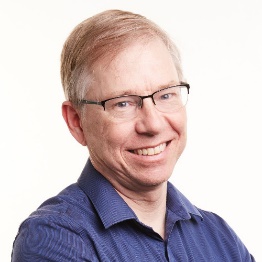 Dave Cramer, Hachette Book Groupdave.cramer@hbgusa.com @dauwhe
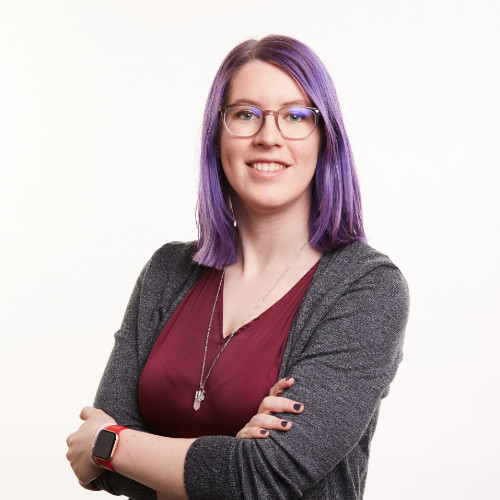 Wendy Reid, Rakutenwendy.reid@rakuten.com @wendy_a_reid
Discussion and Q&A
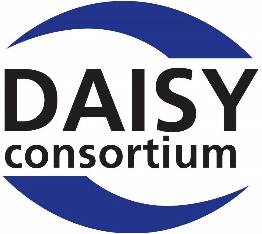 Wrap up
Webinar video, slide deck and links to resources will be posted at:
		daisy.org/webinars
Coming up:June 10		European Accessibility Act: Considerations for the		Publishing Industry and Benefits to Consumers Globally
June 17		Describing Images in Publications – Guidance, Best		Practices and the Promise of Technology
June 24		Metadata in publishing – the hidden information		essential for accessibility